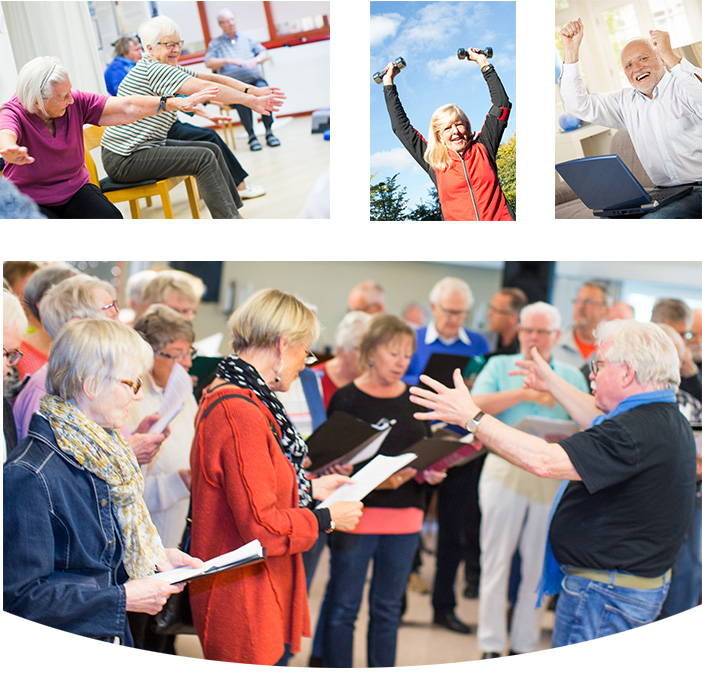 Introduktion Passion för livet
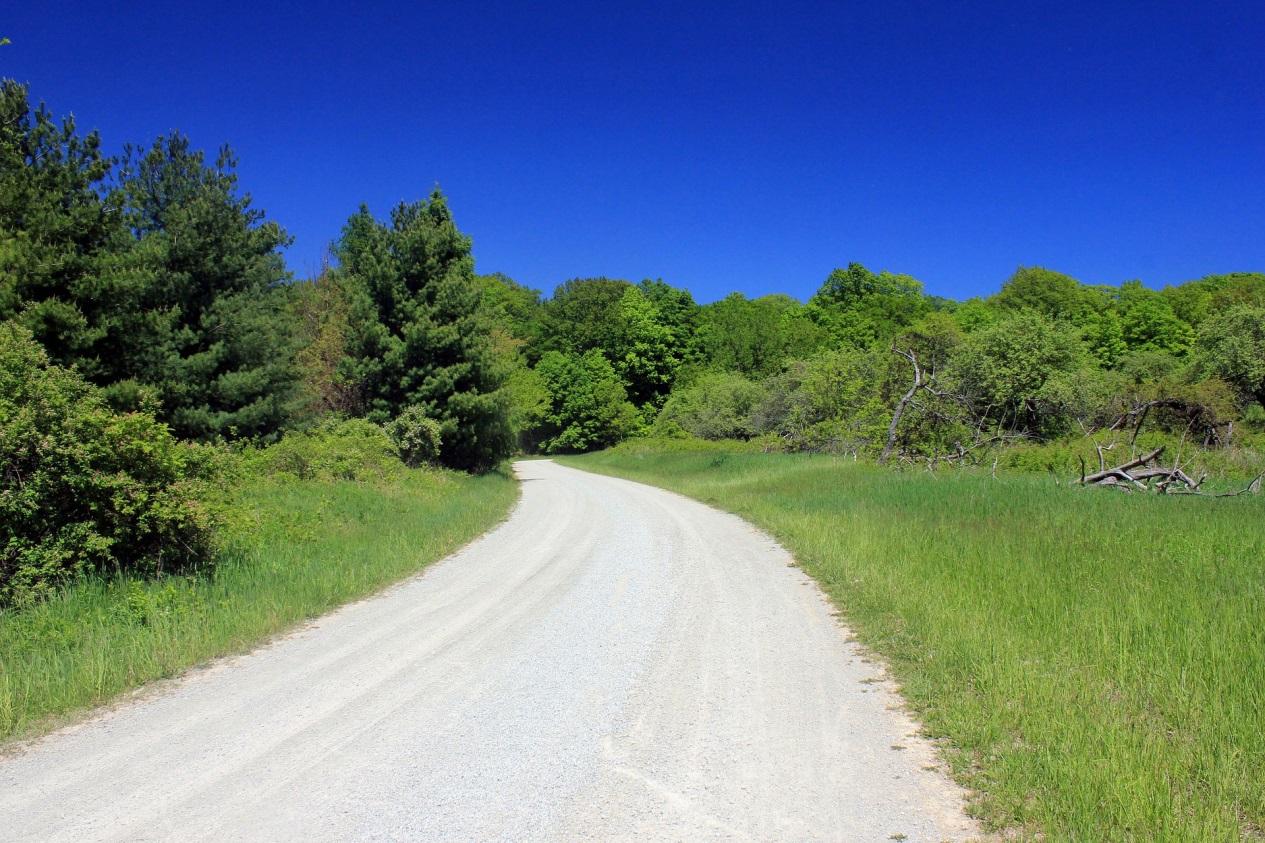 Vem är du?
Vilka är dina förväntningar?
Ditt uppdrag framöver med Passion för livet?
[Speaker Notes: Skriv på blädderblock]
Om Passion för livet
Elsa Ask berättar 
https://vimeo.com/631931182/3564a1d1e6
Passion för livet
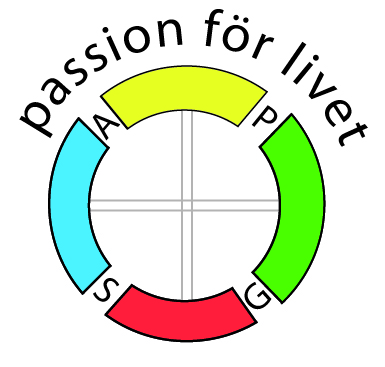 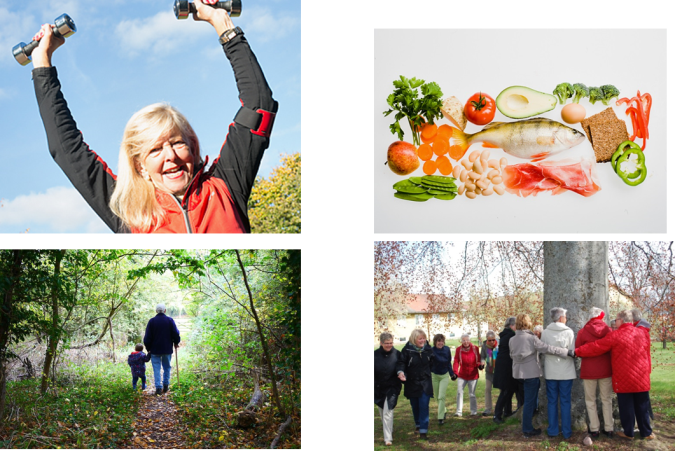 Hälsa
Förändringar
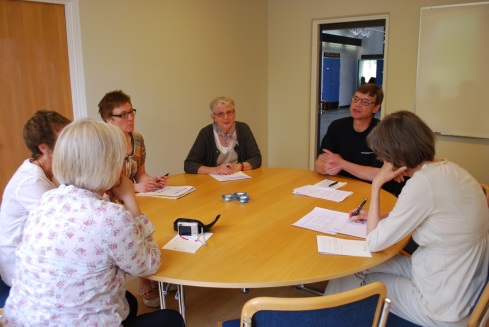 Livscaféer
[Speaker Notes: Stärka hälsa /välmående OCH egna förändringar/förbättringar gm Livscaféer]
Passion för livet vill 
engagera seniorer att skapa möjligheter till att förändra  och förbättra sin hälsa för 
bästa möjliga liv hela livet
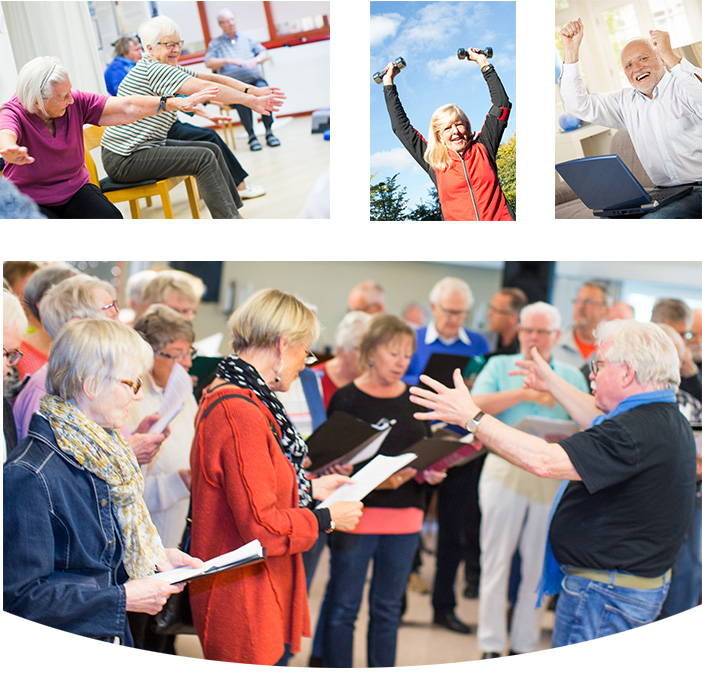 Passion för livet
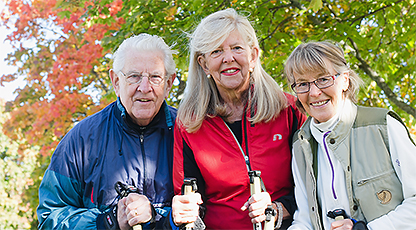 för bästa möjliga liv – hela livet
Utmärkelsen ”Social innovation in ageing - The European Award 2014”
Från det Belgiska kungahusets fond, King Baudouin Foundation 
för förnyelse av arbete inom äldreområdet. 
relevans
innovation
genomslag (impact)
organisation
hållbarhet/spridbarhet
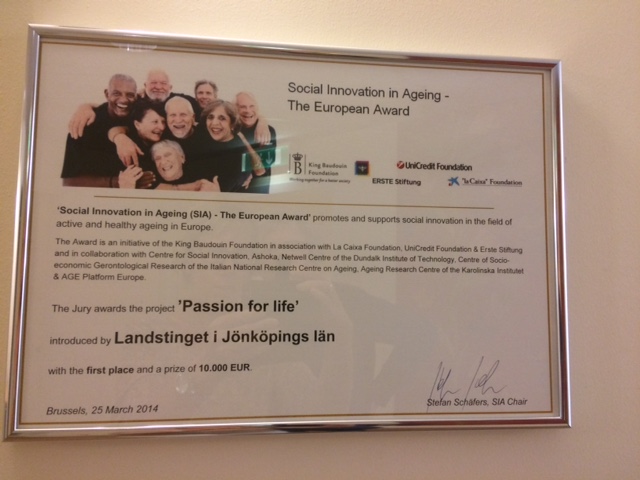 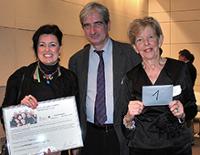 Vad är hälsa?
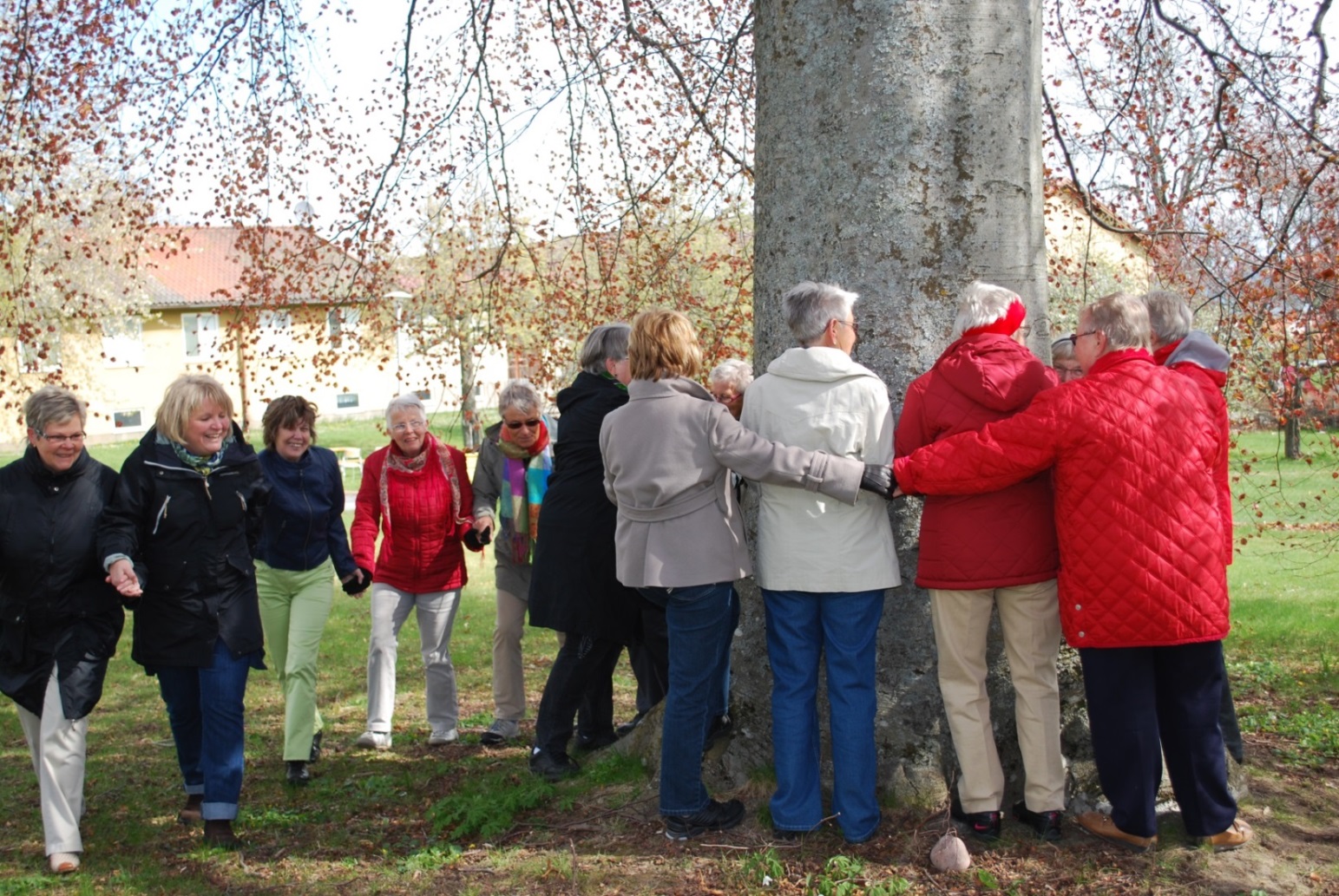 [Speaker Notes: På blädderblock
Vad är hälsa för dig? Vad är ett hälsosamt åldrande? Vad är viktigt för dig?
Prata lite med din närmaste granne.

Även om man har en kronisk sjukdom kan man känna sig helt frisk eller hur? Ta exempel med astma.]
Elsa Ask berättarFyra hörnpelare för god hälsa för seniorerhttps://vimeo.com/631930962/f1e30c32ee
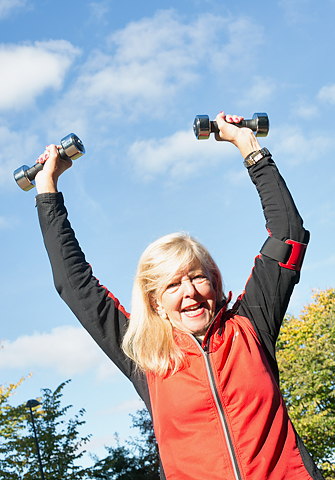 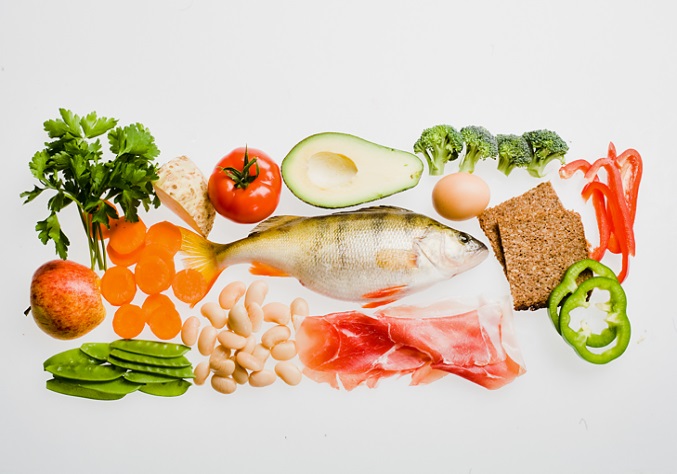 Mat och dryck
Fysisk aktivitet
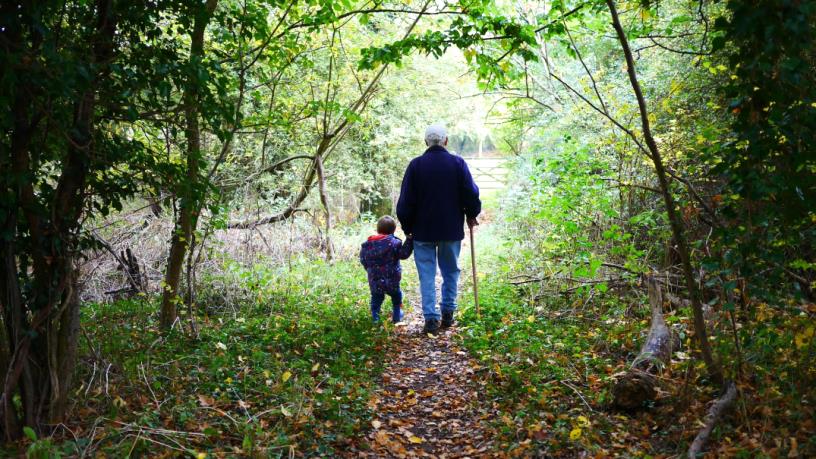 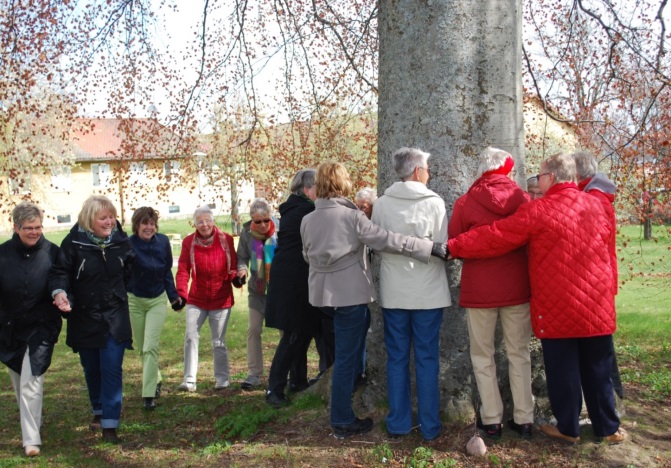 Social gemenskap
Delaktighet och menings-fullhet
Källa: Folkhälsomyndigheten
[Speaker Notes: 1 Fysisk aktivitet 2 Bra matvanor, 3 social gemenskap känna sig behövd, 4   Delaktighet, meningsfullhet

Att bli äldre behöver inte innebära försämrad
hälsa och livskvalitet. Däremot är det
viktigt att försöka påverka hälsan genom
hela livet med olika hälsofrämjande och
förebyggande insatser. Vinsterna är många,
både för människan och för samhället,
och en god hälsa är viktig för ekonomisk
tillväxt och konkurrenskraft. Men vad
innebär det i praktiken att arbeta med
hälsofrämjande jämfört med sjukdomsförebyggande
insatser?
Ett hälsofrämjande arbete utgår från det
friska och de faktorer som bevarar och förbättrar
individens välbefinnande i positiv
riktning. Detta definieras i Ottawa Charter
(1986) som ”den process som ger människor
möjlighet att öka kontrollen över sin
hälsa och förbättra den”.Genom enkäter och forskning med seniorer har man kommit fram till att det är fyra hörnpelare som påverkar mig själv för att få ett gott åldrande.Fysisk aktivitet: många hälsovinster med fysisk aktivitet oavsett ålder. Den måste givetvis anpassas efter varje individ. Många kanske tror att det är vila vi behöver men det är tvärtom rörelse. Ex: Promenad, trädgårdsarbete, boule, cykling, styrketräning, vattengympa, gympa. 30min/dag ger positiva effekter på hälsan. Håller igång musklerna, tränar balansen, ökar syreupptagningsförmågan, bättre gångförmåga, ökar konditionen, piggare, hjärnan hänger med bättre mm. 
Mat: ät allsidigt och varierat i tillräckligt stor mängd. Tallriksmodellen. Ät mycket frukt och grönt. Ät potatis, ris eller pasta dagligen. Ät fisk eller kött dagligen. Drick 0,5 liter mjölk/dag och ät ost. Fiberrika och fettfattiga livsmedel. Glöm inte dricka mycket. Glöm inte heller att måltiden bör vara en stunds avkoppling och social samvaro. Bjud hem varandra på middag!
Social gemenskap: Fungerar som en hälsobuffert! Viktigt! Social aktiviteter viktigt! Här kommer hela idrottsrörelsen in Ni har en mycket viktigt uppgift att fylla det stora sociala behov som alla har men främst denna strora äldregrupp som finns nu i samhället.
Delaktighet/meningsfullhet: aktivt föreningsmedlemskap och att ni kan delta i olika kulturupplevelser. Studiecirklar?! Hitta en meningsfull sysselsättning.]
Teman om hälsa i Passion för livet
Naturligt åldrande
Fysisk aktivitet
Förebygga fall
Mat och dryck
Social gemenskap
Läkemedel
Annat
	    För bästa möjliga liv - hela livet
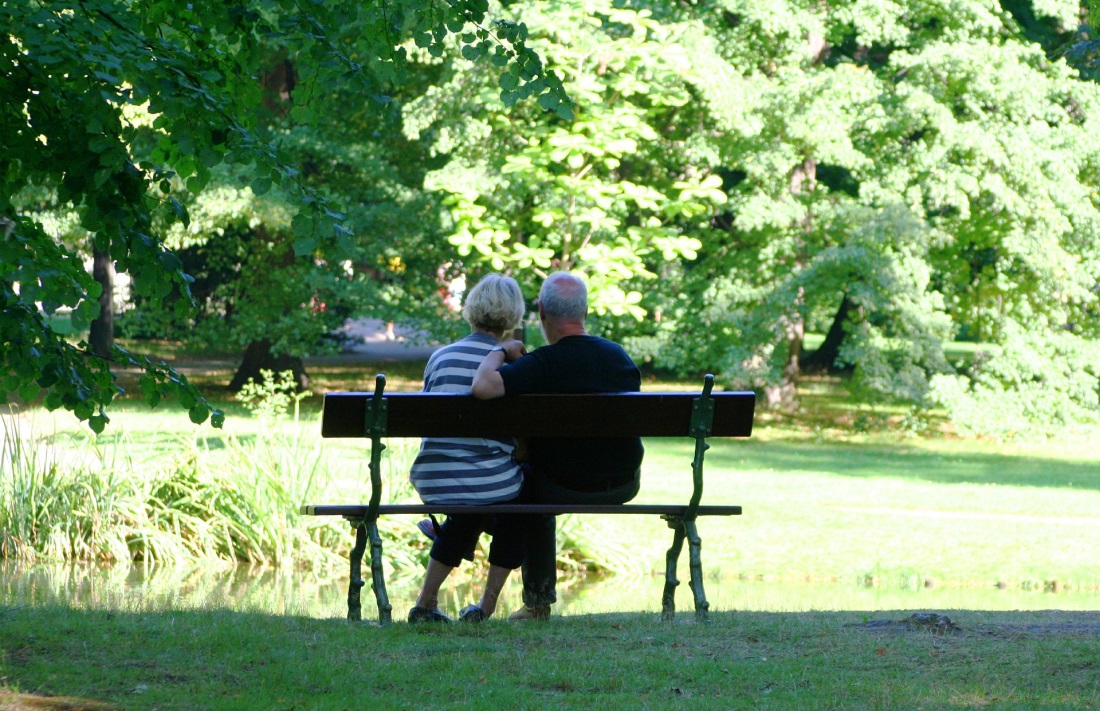 Livscaféer
Utbyte av kunskap, tankar och erfarenheter 
Stöd till varandra i deltagarnas personliga förbättringar
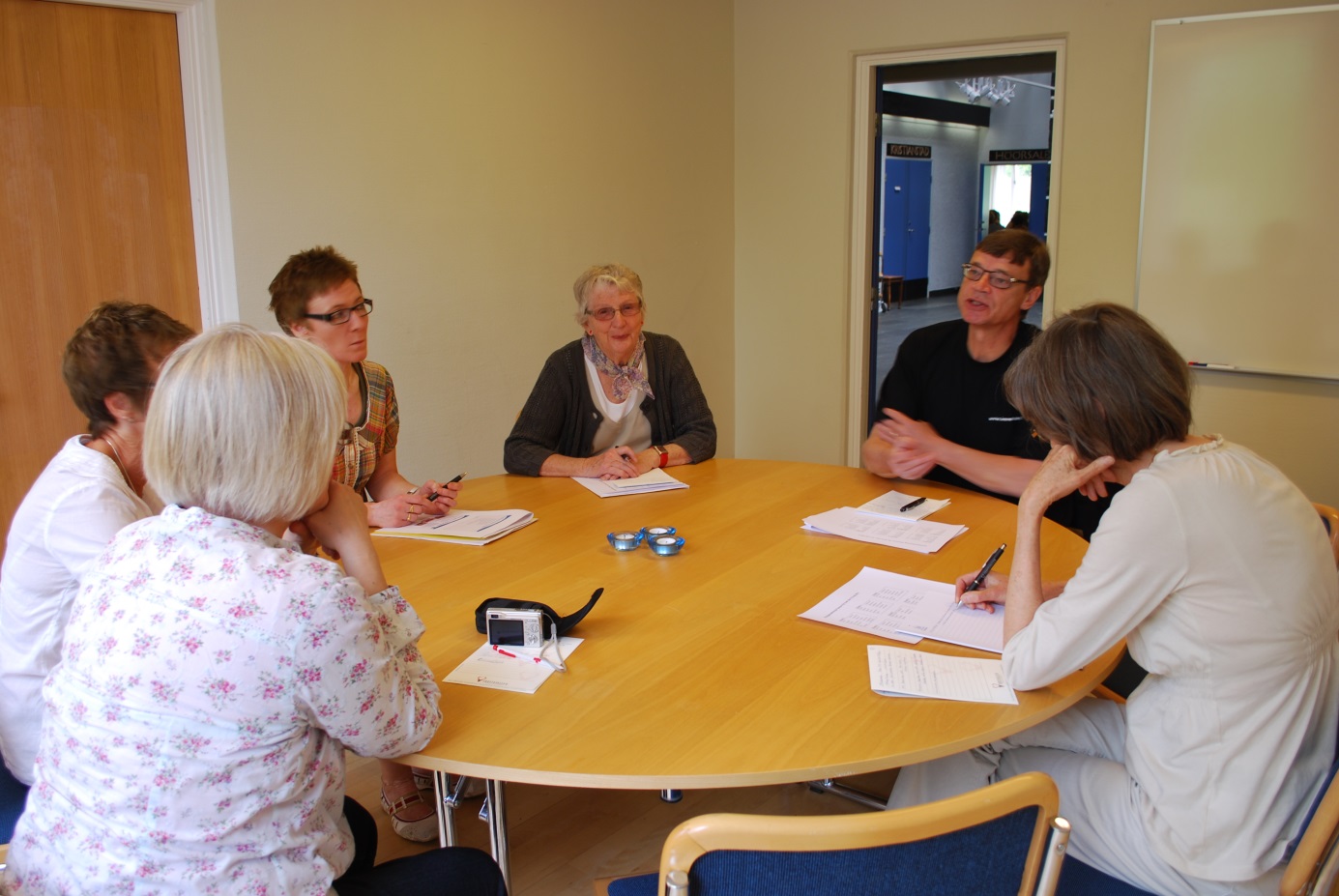 FörbättringarFörbättringsmodell efter T Nolan, E Deming m fl
Vad vill jag uppnå?
Hur vet jag att en förändring är en förbättring?
Vilka förändringar kan leda till en förbättring?
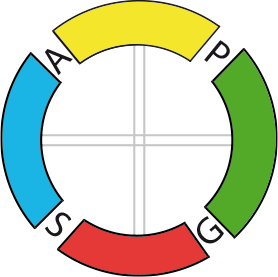 Egenkraft/EgenmaktEmpowerment
Jag är aktiv och upplever att jag har egenmakt
[Speaker Notes: Stärka sig själv. Stöd från annan?
Men ensamt är inte stark]
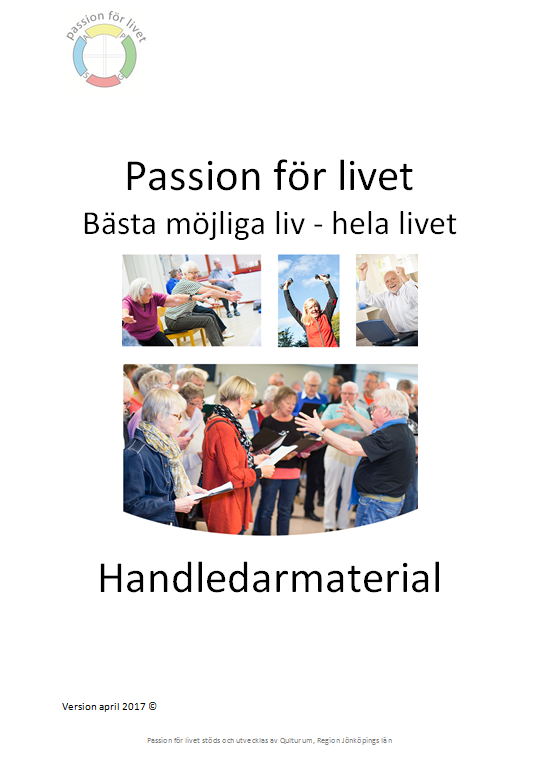 [Speaker Notes: Stanna upp vid den här]
Livscaféblad
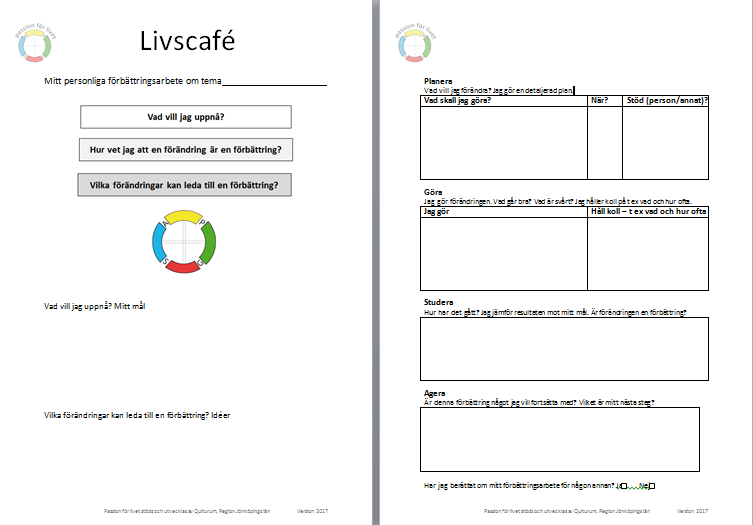 https://folkhalsaochsjukvard.rjl.se/passionforlivet/
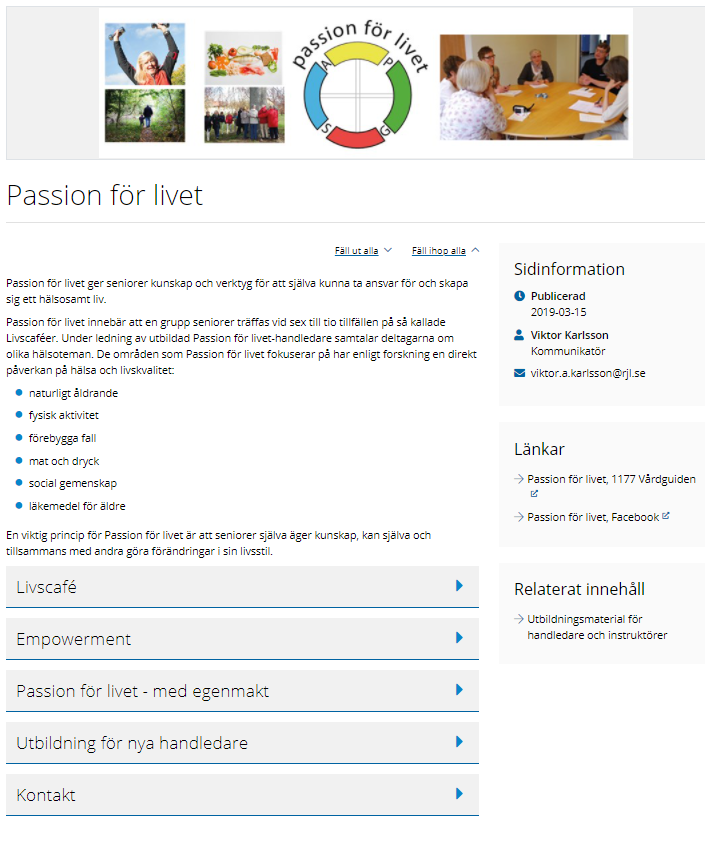 Facebook
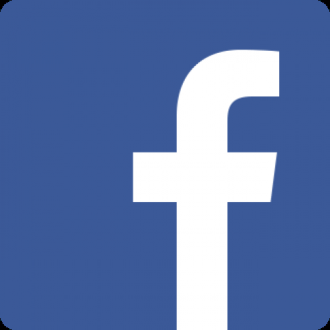 Passion för livet
Livscaféer Passion för livet
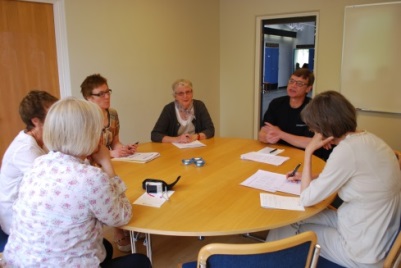 6. Tema Läkemedel för äldre
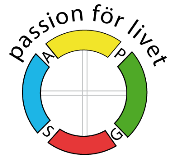 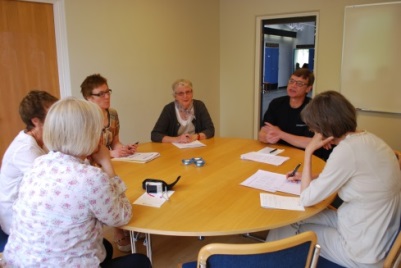 5. Tema Social gemenskap
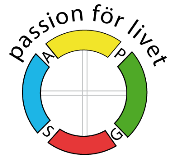 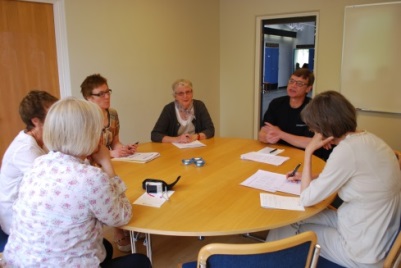 4. Tema Mat och dryck
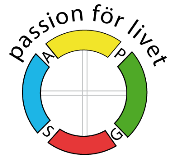 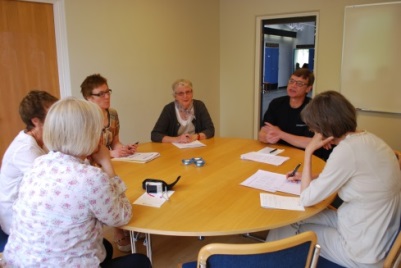 3. Tema Förebygga fall
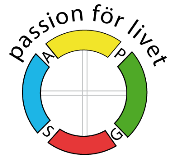 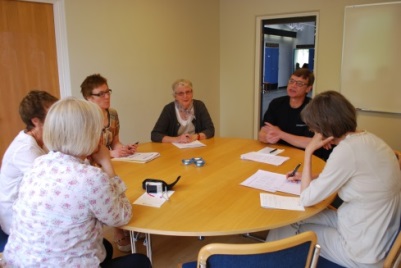 2. Tema Fysisk aktivitet
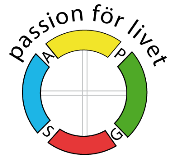 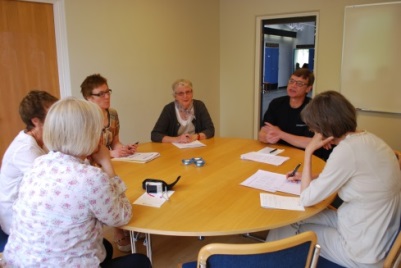 1. Introduktion, planering, naturligt åldrande, förbättringsarbete
Att vara instruktör i Passion för livet
Vara senior eller Intresserad person tillsammans med senior
Gått utbildning till instruktör Passion för livet

Att göra:
-    Anordna utbildningar för nya handledare Passion för livet i närområdet (och kanske utanför det)
Nätverka med handledare
Nätverka med andra instruktörer i Sverige
[Speaker Notes: Inte vara kursledare
Inte vara föreläsare]
Att vara handledare i Passion för livet
Vara senior eller Intresserad person tillsammans med senior
Gått grundläggande handledarutbildning

Att göra:
- ”Hitta” och bjuda in deltagare till Livscaféer
Deltagarna är Livscaféet
Se till att lokal och fika finns
Introduktion om temat
Leda samtal. Material finns som stöd
[Speaker Notes: Inte vara kursledare
Inte vara föreläsare]
Ett vanligt Livscafé
Innehåll:
-    Välkommen och inledning 
Återkoppling från förra gången 
Vilka förändringar pågår?
Kort introduktion om Hälsotemat
Samtal om temat
Tips och praktiska övningar
Planera förändring att göra till nästa gång 
Använd Livshjulet
Fika
Rörelsepaus